Vzdělávací programesafety – Bezpečné virtuální prostředíeS 3.1 Rizika sociálních sítí
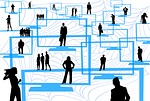 Co je tématem kurzu?
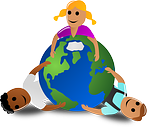 Sociální sítě
Efekty internetu 
Hlavní rizika 
Jak čelit rizikům
Učíme „Babiččino pravidlo“
Stáváme se uživateli sítí
Znáte je?
www.youtube.com/watch?v=1pahLo5TTy4
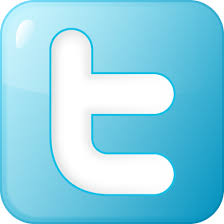 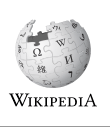 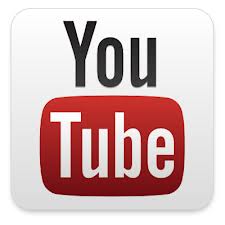 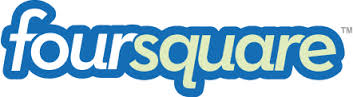 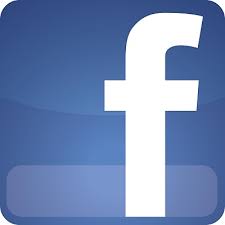 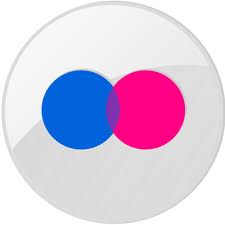 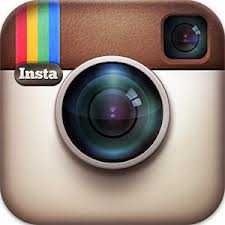 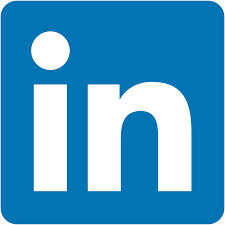 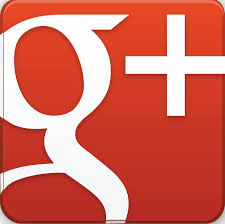 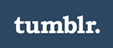 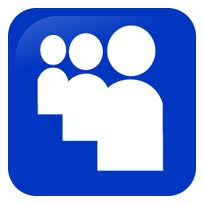 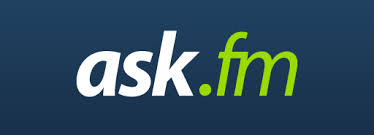 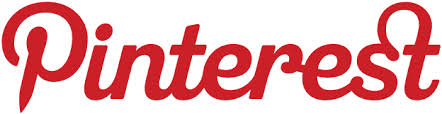 [Speaker Notes: Wikipedia, Twitter, YouTube, Foursquare, LinkedIn, Instagram, Facebook, Flickr, Google+, Tumblr, Pinterest, Ask.fm, MySpace;
video Sociální sítě 2014: https://www.youtube.com/watch?v=1pahLo5TTy4 – (4:28, aj) – dobré shrnutí]
FB má více než 1 miliardu aktivních uživatelů
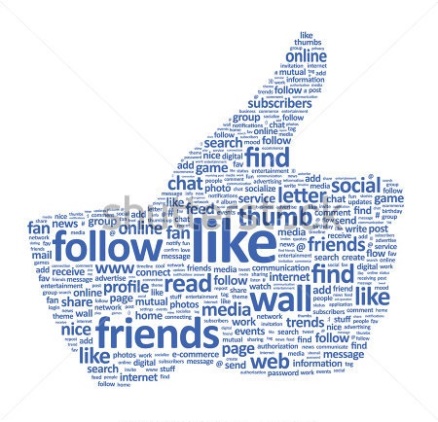 Více než 50 % uživatelů FB je mladších 30 let
http://vincos.it/world-map-of-social-networks/
[Speaker Notes: Zdroj: http://vincos.it/world-map-of-social-networks/]
A co ČR?
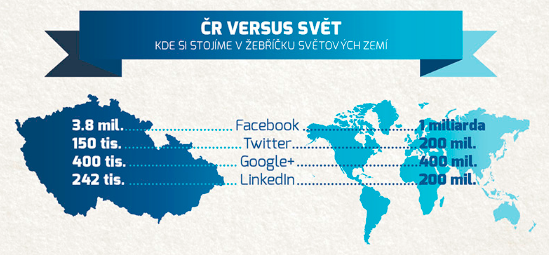 http://www.doba-webova.com/cs/statistiky-pro-socialni-sit
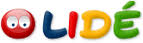 …………………………..880 tis.
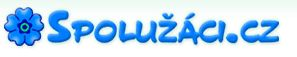 ……………628 tis.
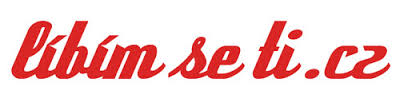 ………………………304 tis.
[Speaker Notes: Zdroj: http://www.doba-webova.com/cs/statistiky-pro-socialni-sit]
Nový slovník sociálních sítí?
Selfie, like, tweet, food blogging, hashtag, places…
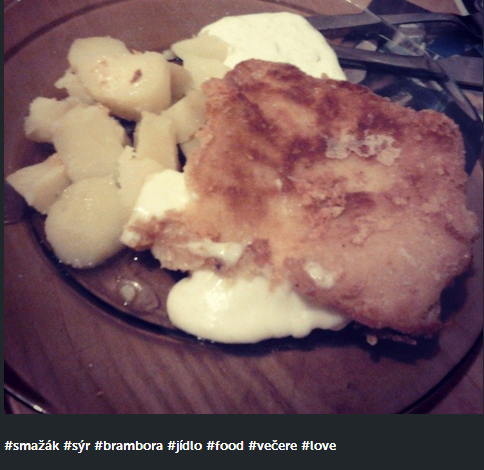 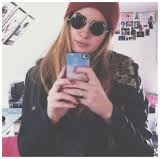 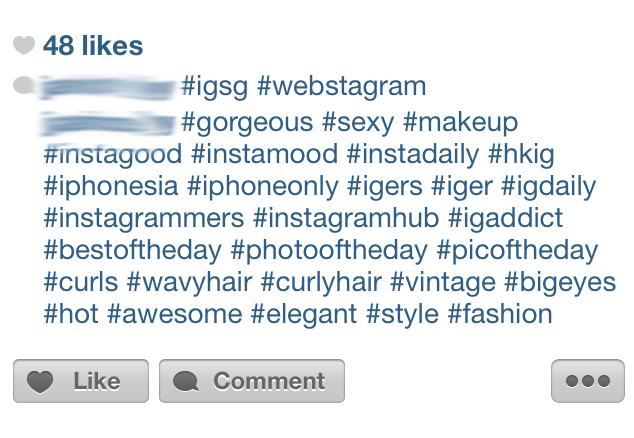 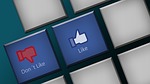 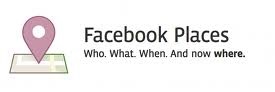 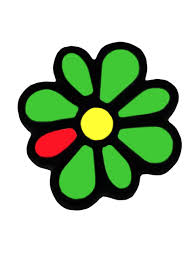 Instant Messaging (IM)
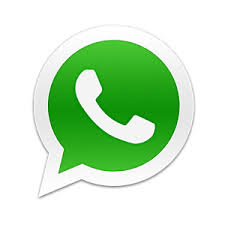 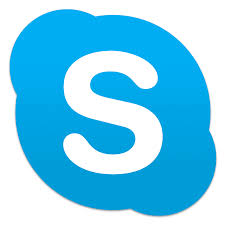 Za specifický typ sociálních sítí můžeme považovat tzv. Instant Messangery.
Jedná se o webové služby, které umožňují svým uživatelům komunikovat mezi sebou v reálném čase a vidět, kdo z přátel je právě online.
Nejznámějšími službami tohoto typu jsou ICQ a Skype, v poslední době stále populárnější Whats App (mobilní IM aplikace)
Doplněk ve formě IM služby dnes nabízí i Google (Hangouts) a Facebook (zprávy, chat)
Většina tohoto typu služeb nabízí i internetové volání, videochaty, telekonference atd.
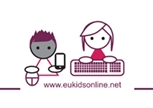 Výzkum EU Kids Online2011
9 – 12 let
13 – 16 let
38 %
77 %
Má účet na sociální síti.
20 %
49 %
Má účet na FB.
29 %
27 %
Má účet nastaven jako „veřejný“.
Má na svých sociálních sítích více než 100 známých.
každý 6.
každý 3.
Děti využívající sociální sítě jsou mnohem častěji konfrontovány s nevhodným online obsahem a jsou vystaveny kyberšikaně.
Každé čtvrté dítě komunikuje přes sociální sítě s lidmi, které potkalo pouze online.
http://www.lse.ac.uk/media@lse/research/EUKidsOnline/EU%20Kids%20Online%20reports.aspx
[Speaker Notes: 20% dětí 9 – 12 let má FB, ačkoli pravidla FB povolují jeho využívání až od 13 let
http://www.lse.ac.uk/media@lse/research/EUKidsOnline/EU%20Kids%20Online%20reports.aspx]
Internet = sociální sítě?
Dnes už vlastně ano, tím spíš pro mladé.
A co se tím mění?
Ztráta zábran: nedostatek vizuálních reakcí redukuje empatii.
Doba trvání & vyhledatelnost: síť jako stálý archiv.
Opakovatelnost: schopnost kopírovat cokoli a kamkoli.
Škálovatelnost:  vysoce potenciální viditelnost.
Neviditelné publikum: nikdy nevíte, kdo se dívá.
Popírání veřejného a soukromého: hranice nejsou zřetelné.
[Speaker Notes: danah boyd (2008). Taken Out of Context: American Teen Sociality in Networked Publics. Ph.D. thesis.  University of California, Berkeley [Online] (URL http://www.danah.org/papers/TakenOutOfContext.pdf]
Prostředí plné rizik
Sociální sítě jsou ideálním prostředím pro celou řadu projevů rizikového chování:
Zveřejňování osobních údajů
Kyberšikana, projevy agrese
Kyberstalking
Kybergrooming
Sexting
Porušování autorských práv
Tvorba a sledování nevhodného obsahu
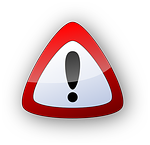 Zveřejňování osobních údajů
Je to příliš jednoduché.
Nejde pouze o jméno, adresu, telefon…
Čím více sociálních sítí, tím více údajů.
Textové informace, fotografie, videa…
Nekontrolovatelné šíření…
Co se jednou na internetu objeví, je těžké z něj odstranit.
Zveřejňování osobních údajů
Co lze zjistit o pěti teenagerech pomocí 6 kliků myší?
A co si o tom myslí oni sami?
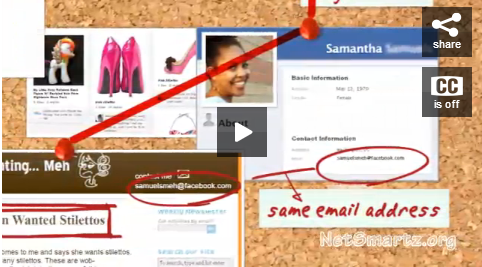 www.netsmartz.org/RealLifeStories/6DegreesOfInformation
[Speaker Notes: http://www.netsmartz.org/RealLifeStories/6DegreesOfInformation - video - zajímavý "pokus" co jeden dospělý najde o 5 teenagerech pomocí 6 kliků na internetu (7:26), zatím pouze v aj]
Zveřejňování osobních údajů
Skutečnými klíči k našemu soukromí jsou projevy osobní povahy.
sdílení veškerých denních aktivit – co, kde, kdy, s kým
„čekování se“ na různých místech
sdělování plánů prázdnin, dovolených, akcí, kterých se „zúčastním“ - skvělé podmínky pro zloděje - ví přesně, kdy nebudete doma
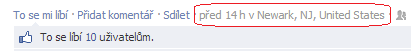 Kyberšikana, projevy agrese
Ředitel školy byl informován učitelkou, že na adresu jejího žáka přichází hanlivé maily jménem matky jednoho ze spolužáků. Mail byl značně hrubý a neomalený. Významný český provider odmítl na tři opakované výzvy situaci jakkoli řešit, protože prý nešlo o nic závažného. Na výzvu k dalšímu řešení již dále vůbec ani neodpověděl.
a někdy to končí tragicky…
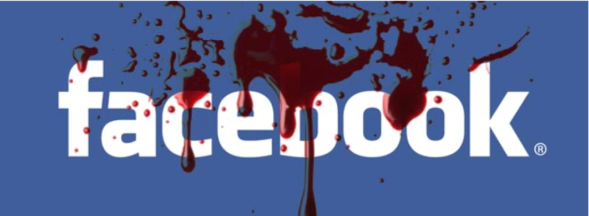 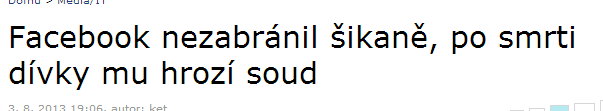 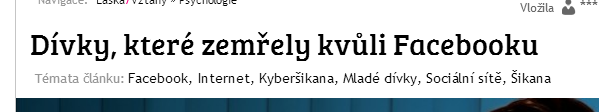 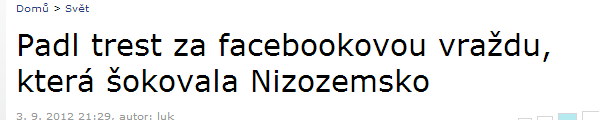 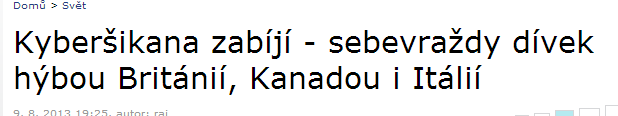 [Speaker Notes: http://www.ceskatelevize.cz/ct24/svet/237580-kybersikana-zabiji-sebevrazdy-divek-hybou-britanii-kanadou-i-italii/

http://www.ceskatelevize.cz/ct24/svet/194501-padl-trest-za-facebookovou-vrazdu-ktera-sokovala-nizozemsko/
http://www.jenzeny.cz/sex-vztahy/psychologie/divky-ktere-zemrely-kvuli-facebooku-2180.html
http://www.blesk.cz/clanek/zpravy-udalosti-zahranici/123184/prvni-sebevrazda-kvuli-kybersikane-na-facebooku.html]
Kyberšikana, projevy agreseAsk.fm – nové možnosti kyberšikany
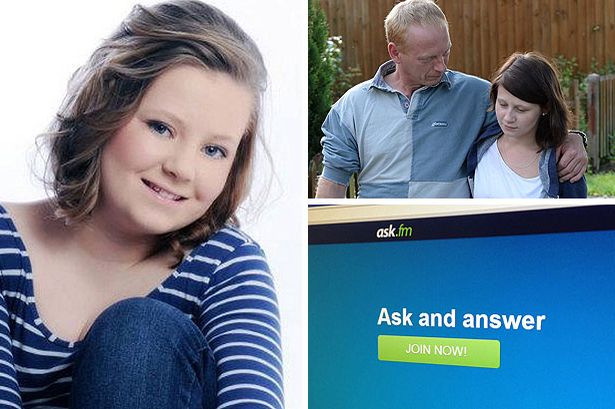 Sociální síť fungující na principu dotazování.
Uživatelé si vzájemně pokládají otázky a odpovídají na ně.
Velmi oblíbená síť mezi teenagery (celosvětově 65 milionů uživatelů, polovina ve věku pod 18 let).
V září 2013 byl hodně viditelný případ sebevraždy 14 leté britské dívky vyvolané právě šikanováním na Ask.fm.
[Speaker Notes: http://www.ceskatelevize.cz/ct24/svet/237580-kybersikana-zabiji-sebevrazdy-divek-hybou-britanii-kanadou-i-italii/]
Kyberstalking
Sociální sítě mohou být velmi jednoduchým nástrojem pro sledování.
Usnadňují stalkerům práci, zejména, když si oběti nedostatečně chrání své soukromí.
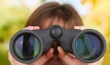 Kybergroomingdětská pornografie
Široká paleta otevřených profilů dětí, mezi kterými si groomer může vybírat.
Stále snazší oslovování dětí různou formou (soutěže, skupiny, akce…).
Moderní trend maminek sdílících v obrovském množství fotografie svých nahatých dítek.
Učitel objevil falešný facebookový profil, který nabádal dívky, aby se staly modelkami pro spodní prádlo. Učitel byl konsternován, protože inzerát byl určen pro nezletilé dívky. Facebook profil neodstranil, ani když se na něj obrátilo více osob se stejným problémem. Policie prohlásila, že nemůže nic dělat.    Anglický helpline
[Speaker Notes: http://cejkamichael.blog.respekt.ihned.cz/c1-61592170-rajcatovy-pedotlak
http://www.ceskatelevize.cz/ct24/domaci/213797-batolata-na-facebooku-ohrozuji-rodice-nevedomky-sve-deti/]
Sexting
Vyfotit se ve svůdné pozici a „pochlubit se“ na FB či instagramu – nový trend „koupelnových selfies“
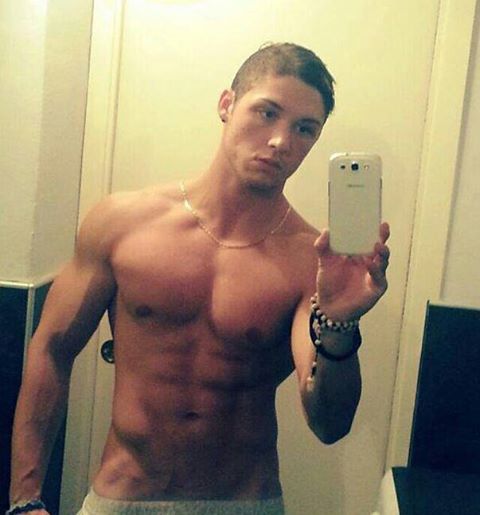 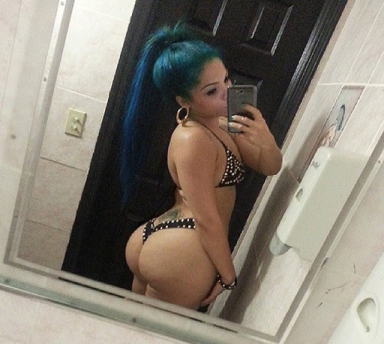 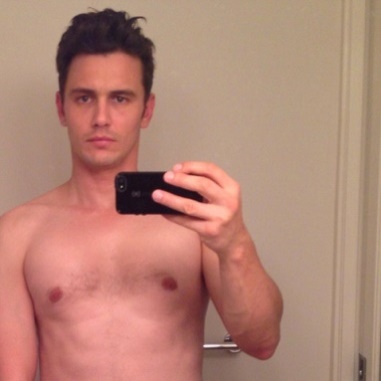 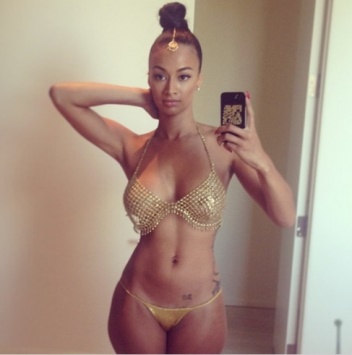 Porušování autorských práv
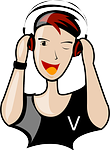 Všichni sdílí všechno…
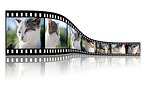 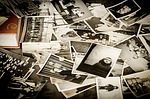 …tak to asi můžu taky.
Porušování autorských práv je na internetu každodenním problémem.
Sociální sítě umocňují pocit, že žádná autorská práva nejsou.
Nevhodný obsah
Pornografie
Dětská pornografie
Násilí
Šíření nenávisti, extremistických nálad
Rasismus, xenofobie
Pro-ana stránky
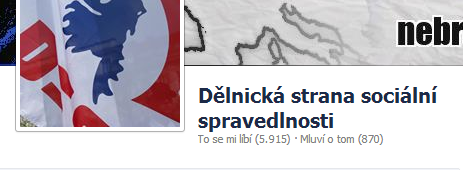 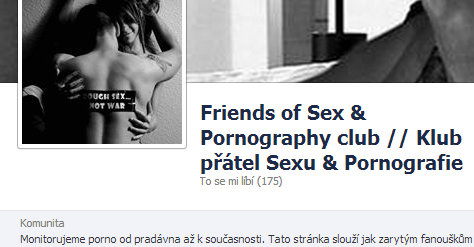 [Speaker Notes: Viz. FB skupina: Přidej sem koho chceš !! (pornografické materiály, násilí, selfie – hodnocení – přes 40 tisíc členů) – (https://www.facebook.com/groups/pridejsemkohochcesorg/)
http://ona.idnes.cz/nezdrave-trendy-ze-socialnich-siti-due-/styl.aspx?c=A140514_183912_styl_brv#utm_source=sph.idnes&utm_medium=richtext&utm_content=clanek-box]
Další možný projev?Odosobnění, osamělost…
youtu.be/M4WCEzhaIrc
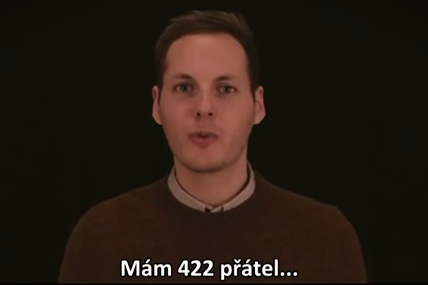 [Speaker Notes: Video o prošvihávání příležitostí a závislosti na sociálních sítích a mobilu (4:58, s titulky)]
Jak se chránit?
Nebýt na sociálních sítích není řešení.
dospělí
děti
Lépe dětem porozumí, když budou vědět, co kde dělají, jak sociální sítě fungují, jakým způsobem na nich mladí komunikují.
Děti budou vždy okolím tlačeny k tomu, aby na sociálních sítích fungovaly a vyřazení z kolektivu tímto způsobem je kontraproduktivní.
Řešení je:
sociální sítě si vybírat, využívat je bezpečně, s rozmyslem a mít přehled o tom, co na nich sdílím.
Jak se chránit?Zabezpečení, hesla, podmínky
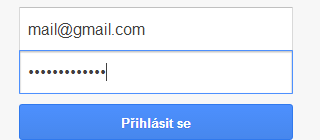 Děkuji iTunes, že mi vrátil mých 400 liber, které můj šestiletý syn utratil během 4 dnů poté, co odhalil moje heslo… Má hrozný vkus na muziku…
Nejpoužívanější hesla roku 2013
123456
password (heslo)
12345678
qwerty
abc123
123456789
111111
1234567
iloveyou
123123
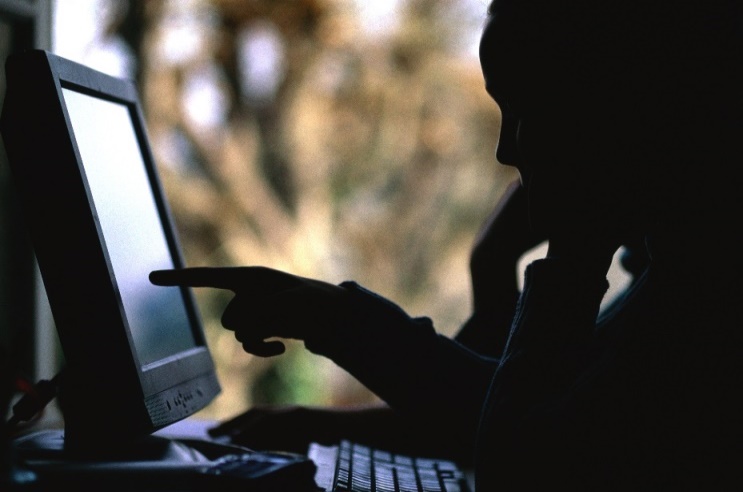 http://www.eset.com/cz/o-nas/blog/article/zebricek-nejpouzivanejsich-hesel-2013/
[Speaker Notes: http://www.eset.com/cz/o-nas/blog/article/zebricek-nejpouzivanejsich-hesel-2013/]
Jak se chránit?Zabezpečení, hesla, podmínky
Silné heslo?
Pro registrace na sociálních sítích si založte speciální e-mailovou schránku.
Používejte silná hesla, nikam si je nepište, nikomu je neříkejte.
Používejte pro různé služby různá hesla.
Odhlašujte se (zejména pokud má k počítači přístup ještě někdo jiný než vy).
Alespoň 8 znaků
Ze tří znakových řad
Ideálně „slovo“ co na první pohled nedává smysl
Například:
Skákal Pes Přes Oves Přes Zelenou Louku
SPpOpZL7
Jak se chránit?Zabezpečení, hesla, podmínky
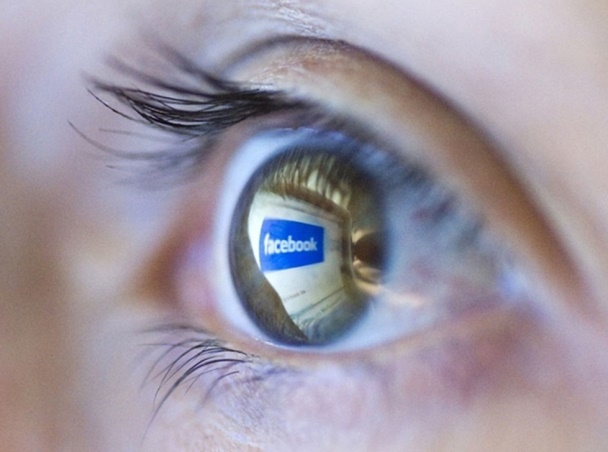 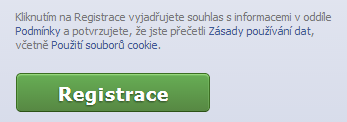 Opravdu jste je četli?
Ačkoli je FB do češtiny přeložen už téměř od svého počátku (2004), pravidla byla kompletně přeložena až v roce 2012.
Je dobré mít o pravidlech alespoň základní povědomí!
[Speaker Notes: zabezpečení FB účtu – bezpecne-online.cz]
Jak se chránit?Zabezpečení FB účtu
Facebook, tak jako ostatní sociální sítě, je business – není pro lidi, ale pro peníze.
 Je třeba s ním pracovat s tímto vědomím.
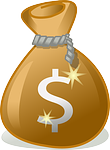 Bezpečné nastavení účtu.
Bezpečné nastavení ale nestačí, pokud si člověk bude do přátel přidávat každého, kdo ho o přátelství požádá a pokud se bude na síti chovat nezodpovědně.
Nová pravidla pro uživatele od května 2014 – defaultní nastavení vyšší bezpečnosti (vše pouze pro přátele, atd.), viz. http://www.tyinternety.cz/2014/05/23/clanek/facebook-meni-zakladni-nastaveni-prispevku-z-verejneho-na-pratele/.
[Speaker Notes: http://www.bezpecne-online.cz/viewdownload/4/25 – příručka pro zabezpečení FB účtu
Nová pravidla uživatelů 13 – 18 let: http://www.tyinternety.cz/2014/05/23/clanek/facebook-meni-zakladni-nastaveni-prispevku-z-verejneho-na-pratele/, http://newsroom.fb.com/news/2014/05/making-it-easier-to-share-with-who-you-want/, http://www.saferinternet.cz/aktuality/335-cloudove-sluzby-pro-skoly-i-dulezitost-ochrany-osobnich-dat.html]
Jak se chránit?Bezpečnost na FB z pohledu FB
Vzhledem k mnoha problémům kyberšikany spojených s FB musel i poskytovatel této sítě zakročit:
Centrum rodinné bezpečnosti FB
je komplexní stránkou, která se stará o bezpečnostní aspekty Facebooku, základní texty jsou ve většině přeloženy do Čj, nicméně veškeré odkazy už směřují na anglicky psané materiály.
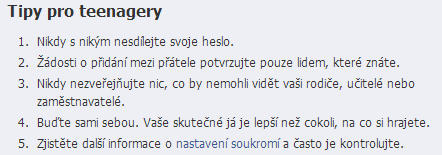 [Speaker Notes: https://www.facebook.com/help/safety]
Mobily a sociální sítě
Čím dál více se rozšiřuje i využívání sociálních sítí prostřednictvím chytrých telefonů a tabletů, některé (např. Instagram) jsou na tomto principu přímo postavené.
Jak se tedy chránit v tomto případě?
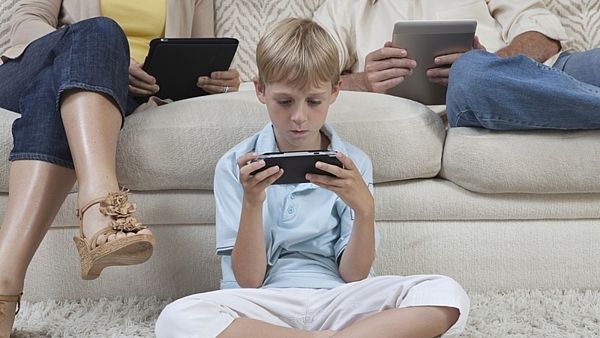 Mobily a sociální sítě
Je třeba si uvědomit, že nezajištěný mobil je pro zneužití osobních údajů ten nejjednodušší prostředek – spousta lidí má na mobilu neustále otevřený přístup k e-mailu, Facebooku a dalším aplikacím.
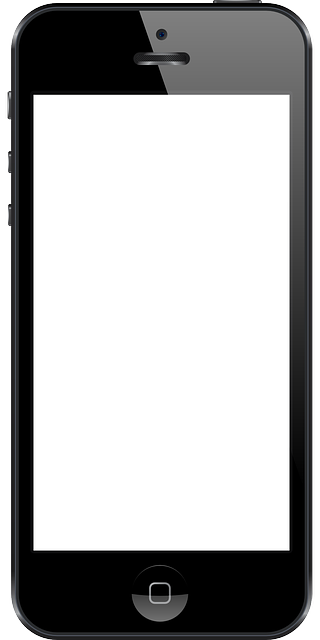 Silné heslo a zamykání mobilu je základ (nastavit automatické zamknutí po nějaké době nečinnosti)
Využívání veřejných wi-fi s rozmyslem
Vypínání automatického připojování k sítím
Pravidelné aktualizace a kontroly
Kvalitní antivir a firewall
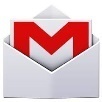 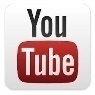 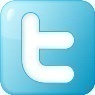 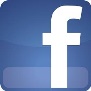 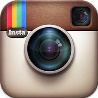 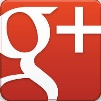 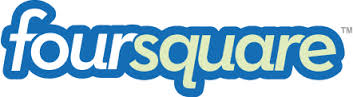 [Speaker Notes: http://www.bezpecne-online.cz/viewdownload/4-brozury-a-letaky/59-10-tipu-pro-bezpecne-uzivani-mobilu
eS 3.2 - Using the mobile phone in school – příručka pro učitele o užívání mobilních telefonů ve škole (pouze v Aj)]
Mobily a sociální sítě
„Nemám v mobilu nic takového, co by mi vadilo, když si to někdo přečte…“
„Jsem velmi opatrný na svůj telefon….“
„Zapomínám a pak se do telefonu vůbec nedostanu…“
„Nevím, jak takové heslo má vypadat…“
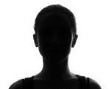 „Je to strašná otrava zadávat takové heslo…“
„Trvá to dlouho zadat…“
Vymlouvat se člověk může pouze tak dlouho, dokud o mobil nepřijde a neuvědomí si všechny následky…
Babiččino pravidlo?
„Pamatujte na „pravidlo babičky“: Chtěli byste, aby obsah, který natáčíte nebo zveřejňujete, viděla vaše babička, váš šéf, budoucí zaměstnavatel, vaši rodiče nebo budoucí tchán a tchyně? Pokud ne, jeho zveřejnění asi nebude moc dobrý nápad.“
Babiččino pravidlo je zmíněno v průvodních dokumentech YouTube k bezpečnosti a platí pro internet jako celek.
Cokoliv chceme dát na web by mělo projít otázkou:
Chtěl/a bych, aby tohle viděla i má babička?
Pokud odpověď zní ne – asi by nebylo dobré tento obsah na internet dávat, protože kdo ví? Třeba právě Vaše babička (a nebo někdo ještě horší) se zrovna dívá.
[Speaker Notes: https://support.google.com/youtube/answer/2802244 – průvodní dokumenty YouTube k bezpečnosti]
Babiččino pravidlo?
Obecně platí, že každý můj příspěvek je:
Dohledatelný: kýmkoli, kdykoli a kdekoli.
Věčný: kdokoli (dokonce vnoučata ) mohou najít, co jsem psal před 30 lety.
Kopírovatelný: jakmile se jednou tento příspěvek objeví, každý ho může zkopírovat, změnit a sdílet. 
Globální pro kohokoli:  Nemohu už ovlivnit, co si moji ´přátelé´ udělají s mou fotografií či mým příspěvkem ani kdo to potom uvidí.
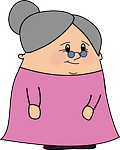 Jak se chovat na sociálních sítích?
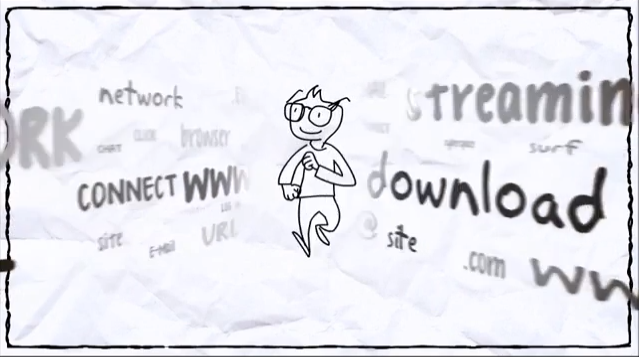 www.tvspoty.cz/jak-se-chovat-na-socialnich-sitich/
[Speaker Notes: http://www.tvspoty.cz/jak-se-chovat-na-socialnich-sitich/]
Užívání sociálních sítí
Je třeba mít na paměti, že sociální sítě jsou
dobrý sluha, ale špatný pán.
Umět sociální sítě efektivně využívat.
Znát podmínky a pravidla jejich užívání.
Být si vědom rizik.
Chránit si své soukromí.
http://www.edtechschools.com/whyweneedtospeaksocialmedi/?utm_source=dlvr.it&utm_medium=twitter
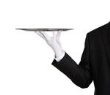 [Speaker Notes: http://www.edtechschools.com/whyweneedtospeaksocialmedi/?utm_source=dlvr.it&utm_medium=twitter – prezentace o tom, jak se chovat na sociálních sítích (pouze v Aj)]
Využití při výuce?
Zkuste sociální sítě zapojit do výuky – Facebook skupiny, Twitter pro informování o novinkách, třídní blog, Wikipedie,…
Buďte kreativní – práci s novými technologiemi děti ocení
Pracujte online, buďte dětem příkladem
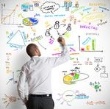 [Speaker Notes: http://www.teachthought.com/social-media/60-ways-to-use-twitter-in-the-classroom-by-category/ - 60 způsobů jak využít Twitter k výuce (pouze v Aj)]
eTwinning, Edmodo
Sociální sítě pro školy, pedagogy, studenty
http://www.etwinning.cz/, http://www.etwinning.net/
Pro pedagogy – navazování mezinárodní spolupráce v projektech, lokalizované do čj
http://www.edmodo.com
Prostředí velmi podobné Facebooku určené ke komunikaci studentů a učitelů atd., zatím pouze v aj
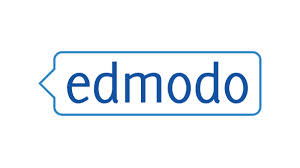 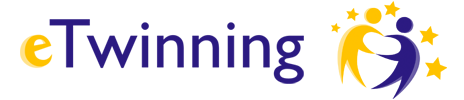 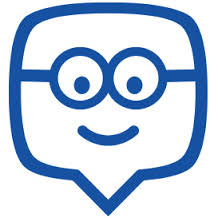 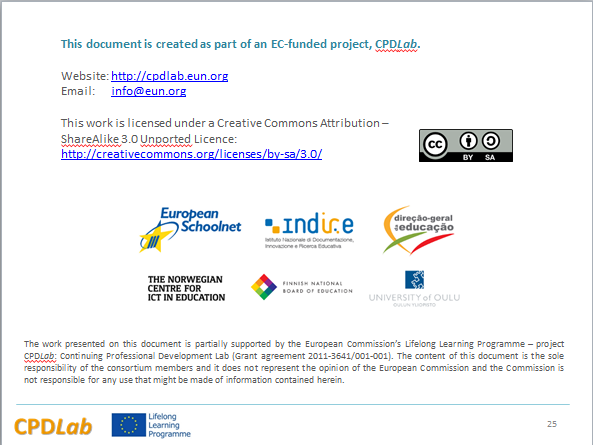